Los demostrativos
Los demostrativos
Se utilizan para referirse a algo o a alguien, indicando su cercanía o su lejanía respecto a la persona que habla, tanto en el espacio como en el tiempo.
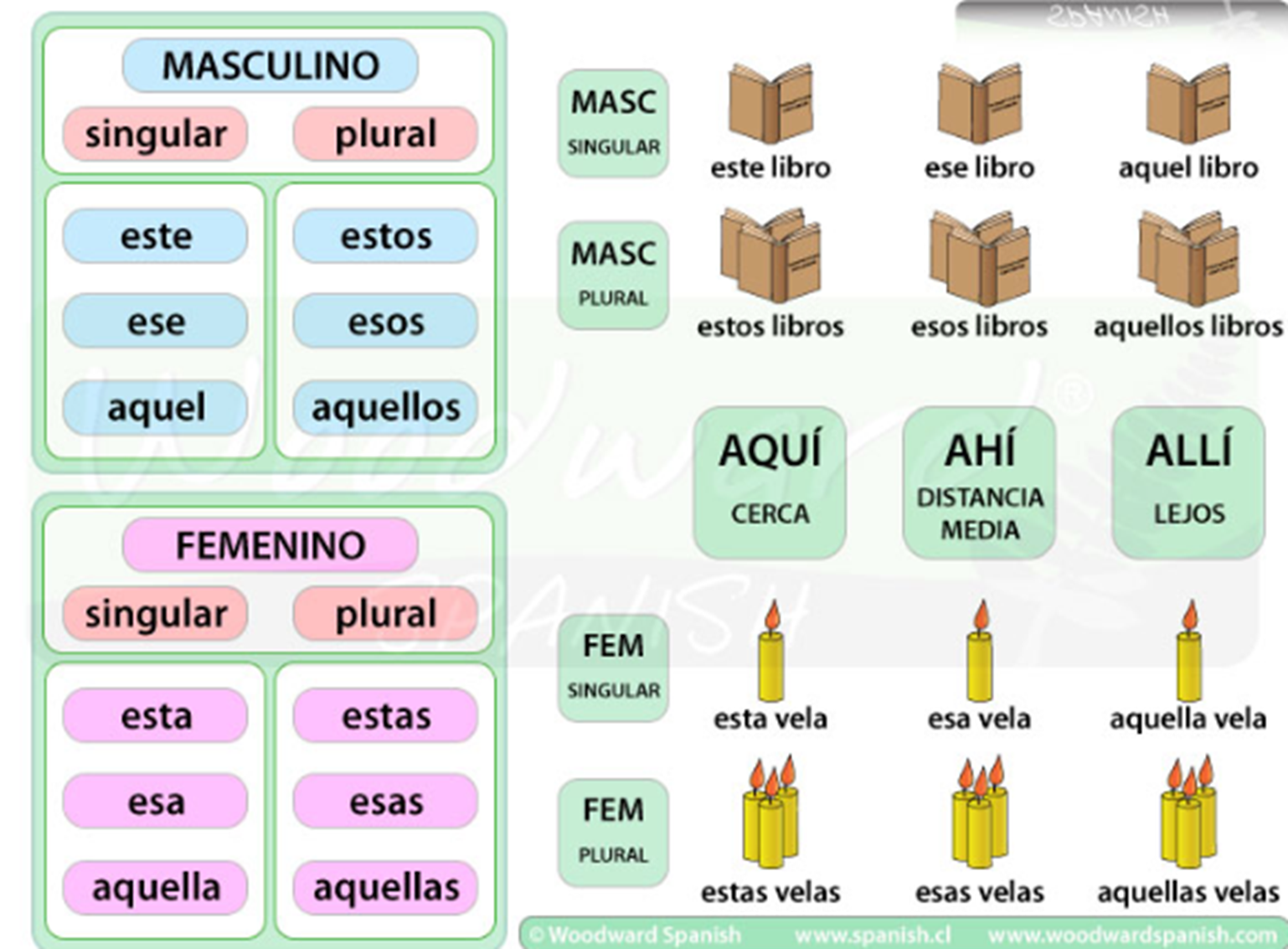 DEMOSTRATIVOS CON / SIN SUSTANTIVO
Con sustantivo → adjetivo

Sin sustantivo → pronombre
 
Cuando acompañan al sustantivo y tienen función de adjetivo los demostrativos se colocan antes de dicho sustantivo. 
Estos platos están sucios
 
Cuando está claro cuál es el sustantivo al que se refiere el demostrativo actúan como pronombres y van solos.
Este libro es mío, y ese es tuyo.
Colocación
Los demostrativos pueden ir delante de:
 numerales 
 otro/a/os/as
Todo/a/os/as



Estas dos actividades son correctas. Pero esas otras, no. 
Todos estos ordenadores funcionan mal.